СЕДМИЦА НА ГОРАТА
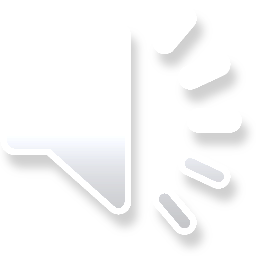 в  Обединето училище “ Иван Вазов”  
      село Пашови 
               06.04. - 12. 04.2020 г.
95 години Седмица на гората.Защо ни е тази Седмица?
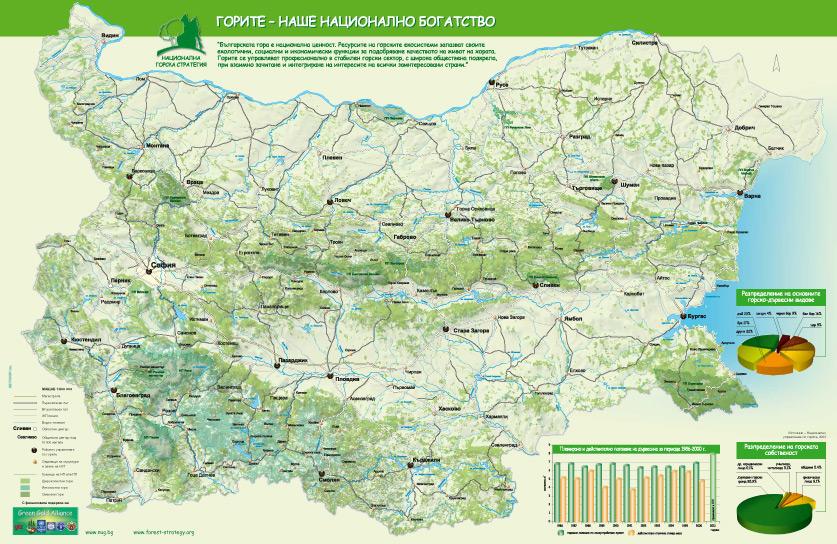 Седмицата на гората се чества от 1925 година.
Тогава в България се провежда първият празник на залесяването.
Най-голямото богатство на една страна е нейната природа.
В България тя е величествена – високи планини, големи и пълноводни реки, обширни равнини и прекрасни гори.
Сред природата човек се чувства най – добре. Успокоява се.
3.4 млн. хектара от тях са покрити с гори.
Общата горска площ на България е 3.9 млн. хектара или 34% от територията на страната..
Средната възраст на горите е 49 години
Горите смекчават климата, намаляват шума и праха и парниковите газове и не на последно място предлагат естествено място за отдих
НАД 73% ОТ БЪЛГАРИТЕ ПОСОЧВАТ КАТО НАЙ-СЕРИОЗЕН ПРОБЛЕМ НА ОКОЛНАТА СРЕДА У НАС ИЗСИЧАНЕТО И УНИЩОЖАВАНЕТО НА ГОРИТЕ В СТРАНАТА.
Количеството въглероден диоксид, което едно дърво усвоява през живота си, зависи от дървесния вид, географската ширина, влажността на въздуха и много други фактори
край